Local Maxima and Minima
y
Graph of f (x) =  x3 – 9 x2 – 48 x +52
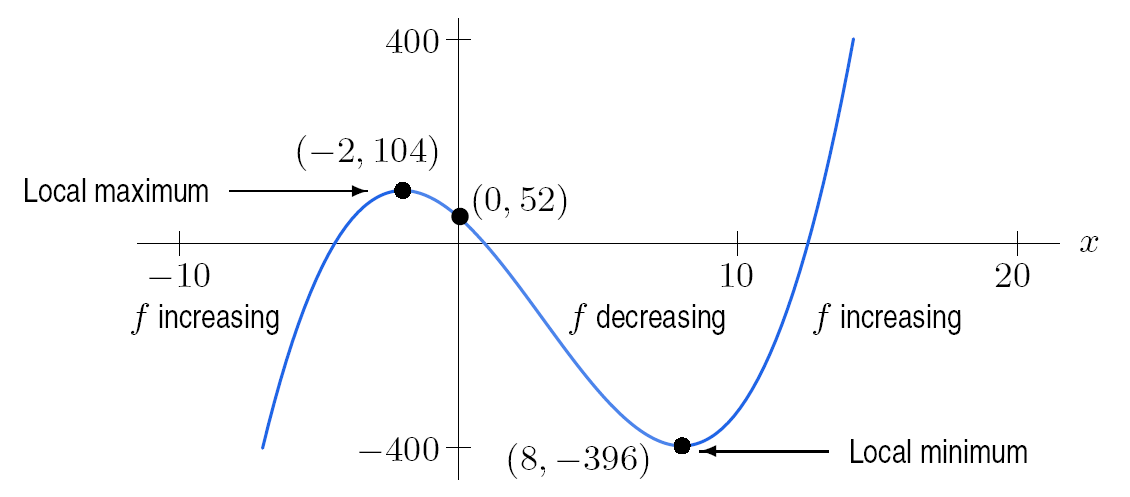 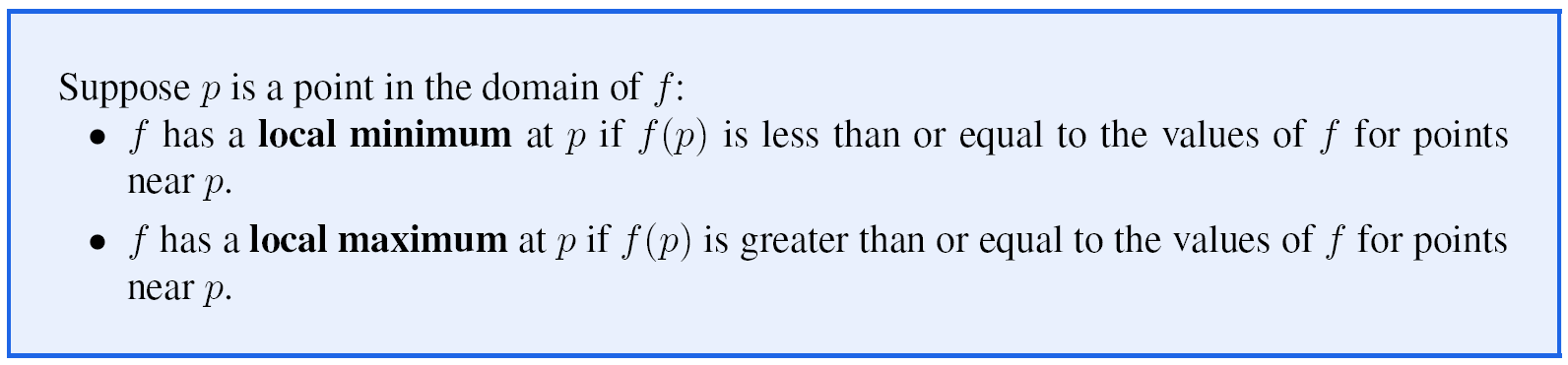 Critical points
For any function f, a point p in the domain of f where the derivative equals 0, that is,  f’(p) = 0 is called a critical point.
If a function, continuous on an interval (its domain), has a local maximum or minimum at p, the p is a critical point or an end point on the interval.
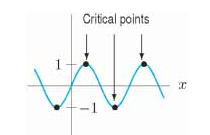 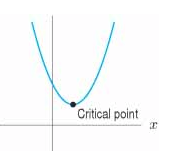 Step 1: Find derivative
Step 2: Set derivative = 0 and solve for x
Step 2: Set derivative = 0 and solve for x
Factor out a 3
Factor trinomial
Set both factors = 0 and solve
See where increasing/decreasing
Pick values between c.p. and plug into f’(x)
8
-2
See where increasing/decreasing
Pick values between c.p. and plug into f’(x)
8
-2
See where increasing/decreasing
Pick values between c.p. and plug into f’(x)
8
-2
See where increasing/decreasing
Pick values between c.p. and plug into f’(x)
8
-2
See where increasing/decreasing
Pick values between c.p. and plug into f’(x)
Local max
increasing
decreasing
increasing
Local min
8
-2
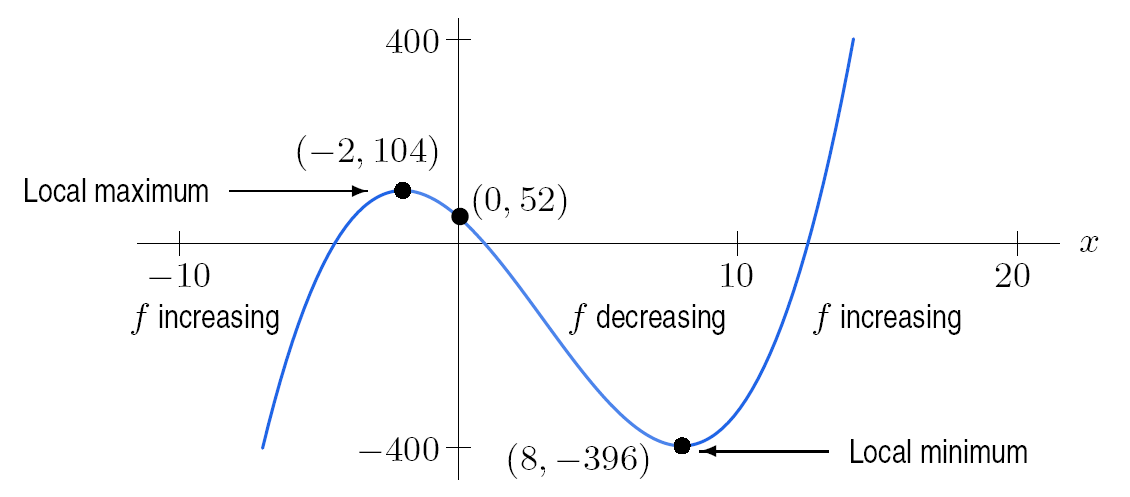 Changes in direction at a critical point, p: Local maxima or minima
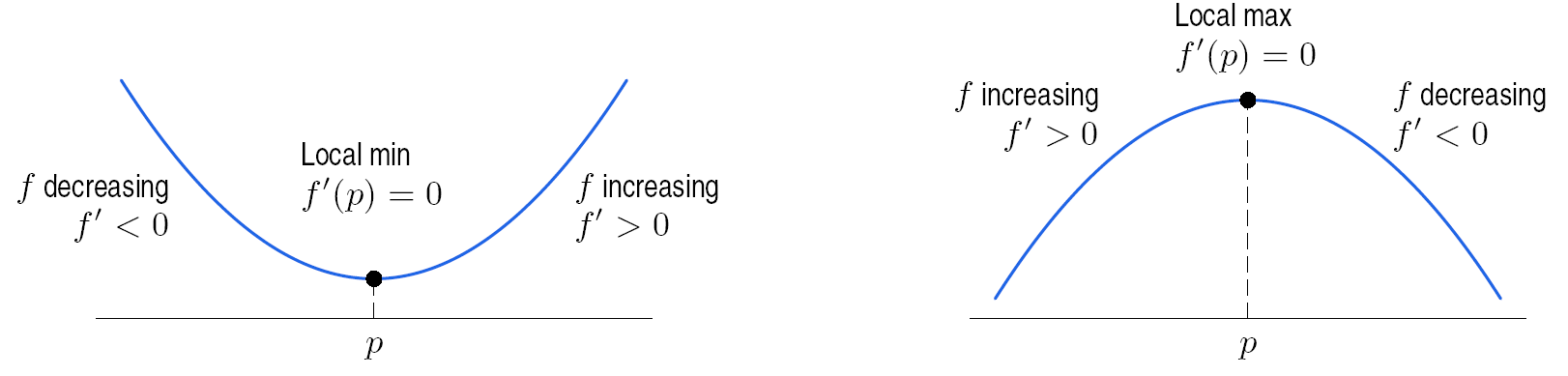 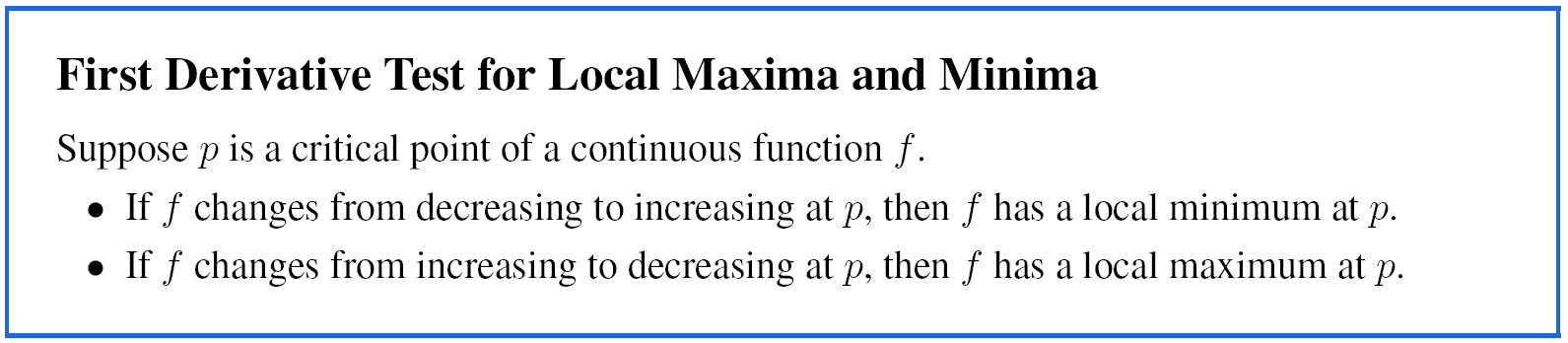 Changes in direction at a critical point, p: Local maxima or minima
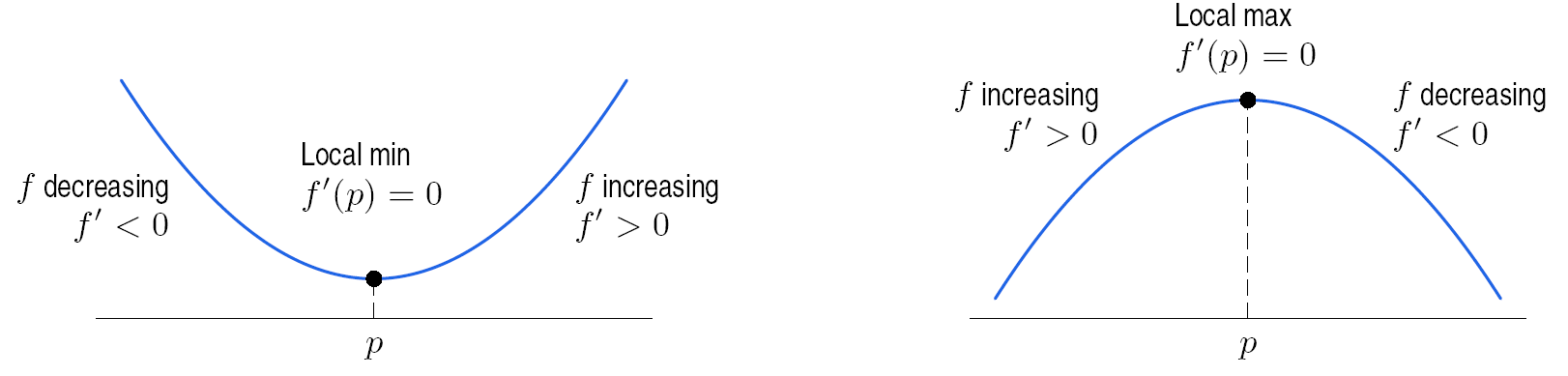 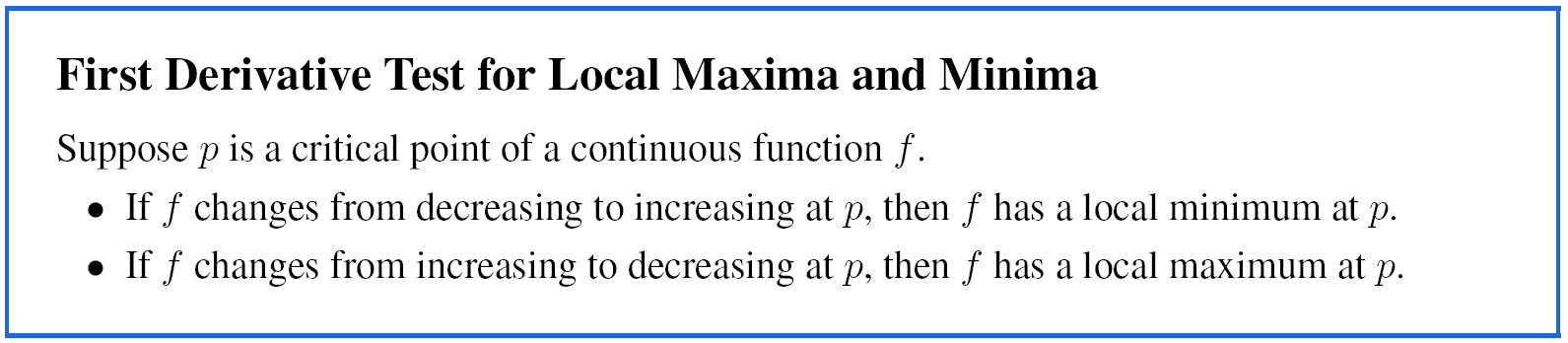 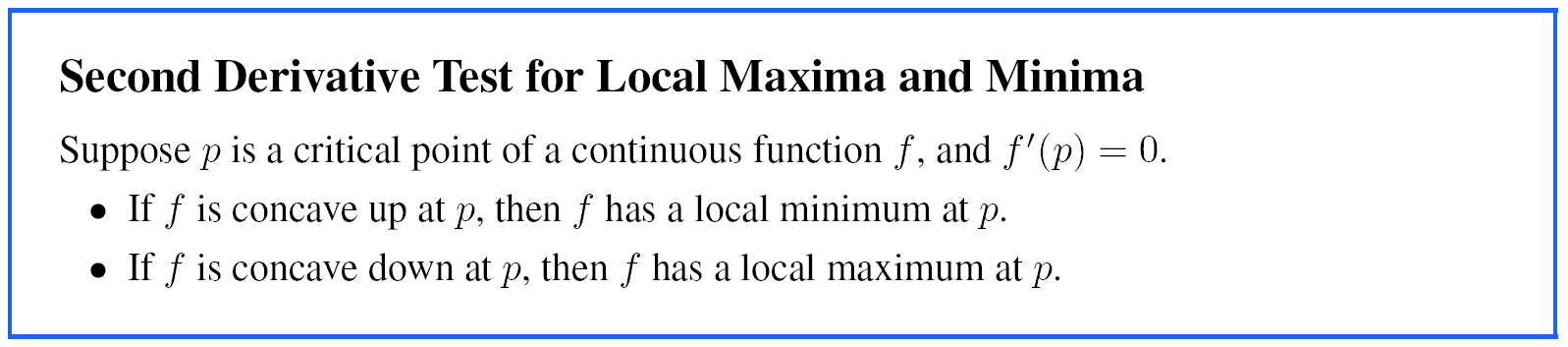 Find second derivative
Plug in c.p.
Plug in c.p.
Max
Min
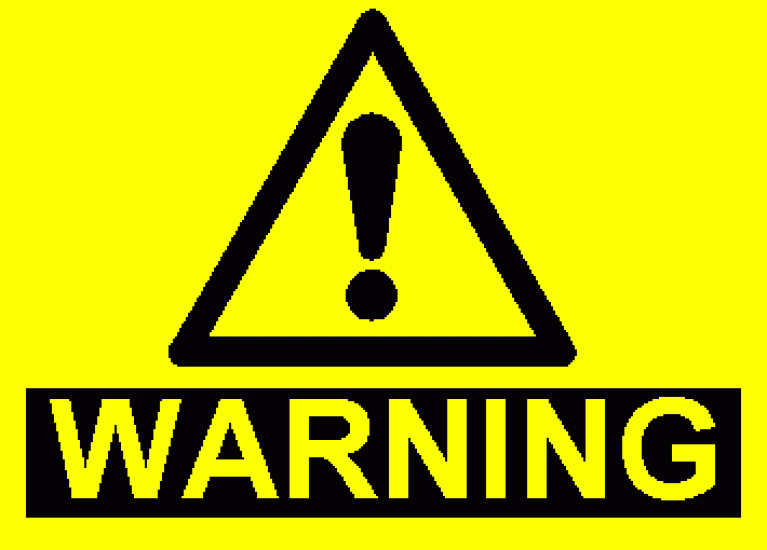 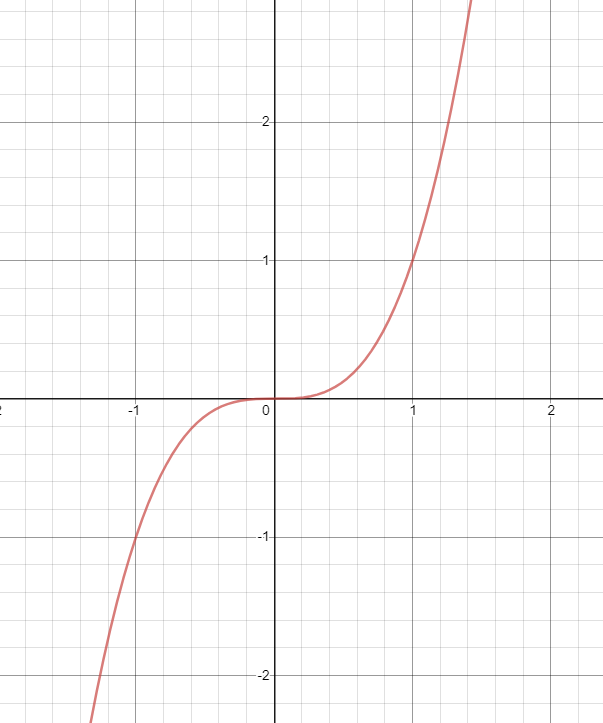 Not every critical point of a function is a local maximum or minimum
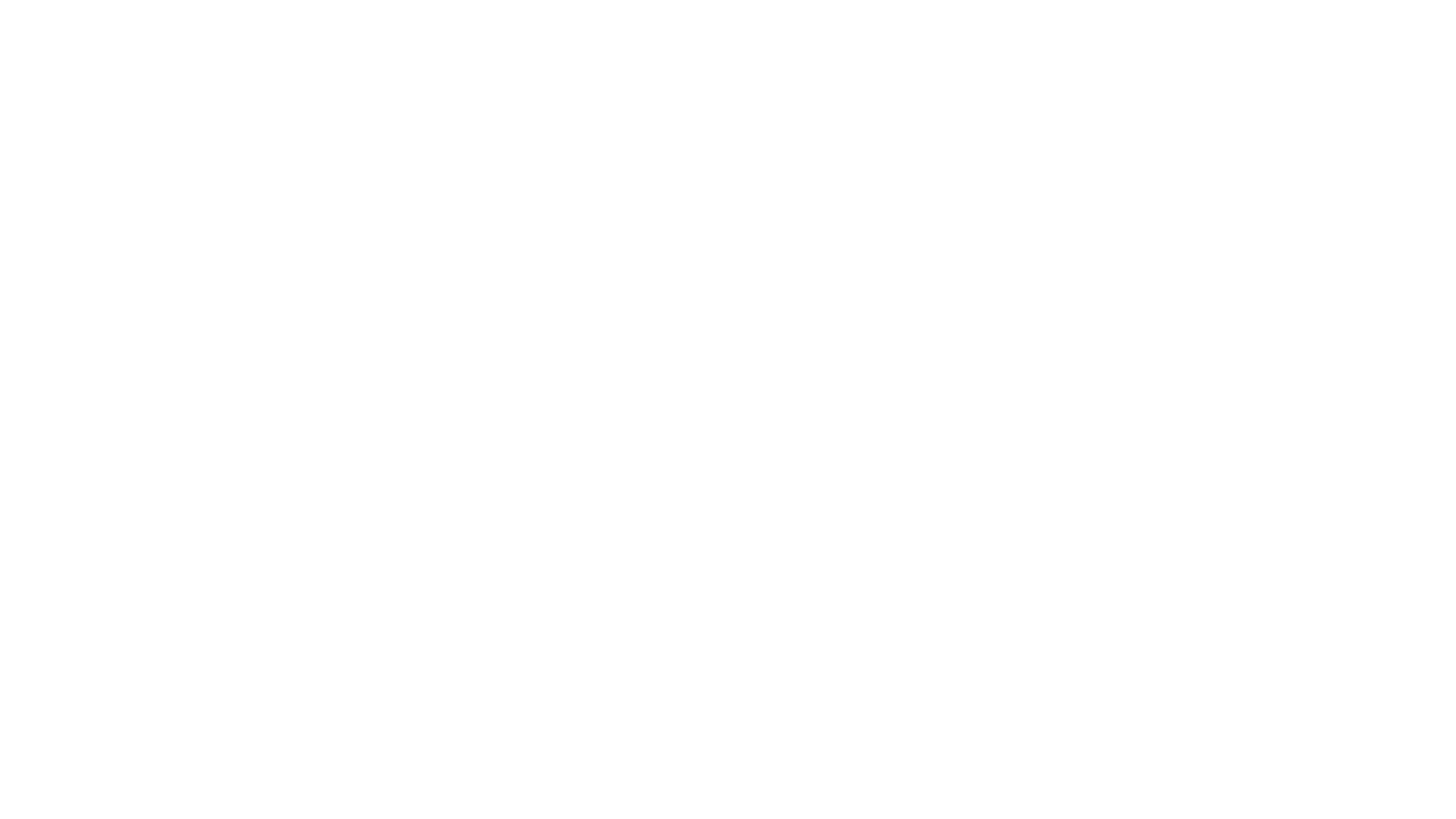 Max/MinApplication
Suppose Sean and Razja are applying for the same job.
Max/MinApplication
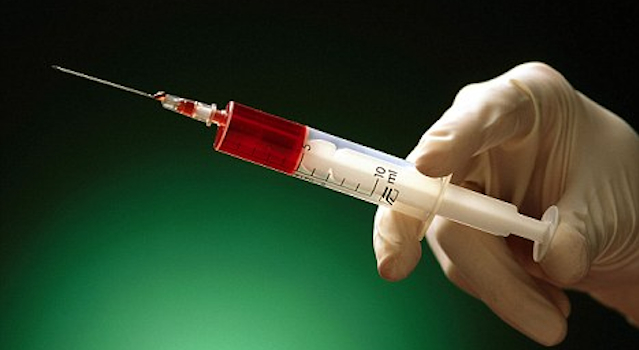 Sean wants the job so badly, he stabs Razja with a needle and administers a particular drug in Razja’s blood stream so he will fail the drug test for the job.
Max/MinApplication
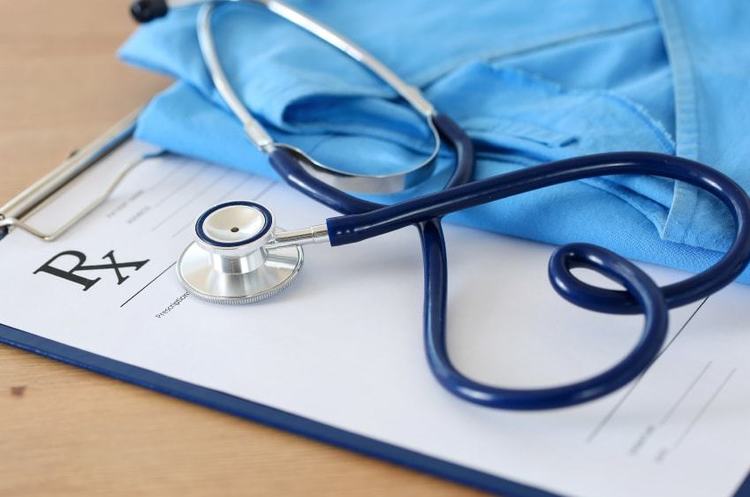 Dr. Misutka performs an experiment to find the percent of concentration of the drug in the blood stream so Razja will know when the percent is beginning to decrease and he can be ready for the drug test.
Max/MinApplication
Dr. Misutka finds that t hours later the percent of concentration of the drug in the blood stream can be modeled by the following function
Max/MinApplication
DJ tells Razja, “Don’t worry dude, after one hour the concentration of the drug in your blood stream will start to decrease.  

Just take a nap for a few hours, like you do in class , and you will be fine!”
Max/MinApplication
Is DJ correct that the concentration of the drug in the blood stream will basically top out at 1 hour and then start to decrease?
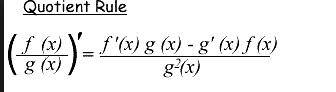 Find the critical point
Set derivative = 0 and solve for t
Set derivative = 0 and solve for t
Find the critical point
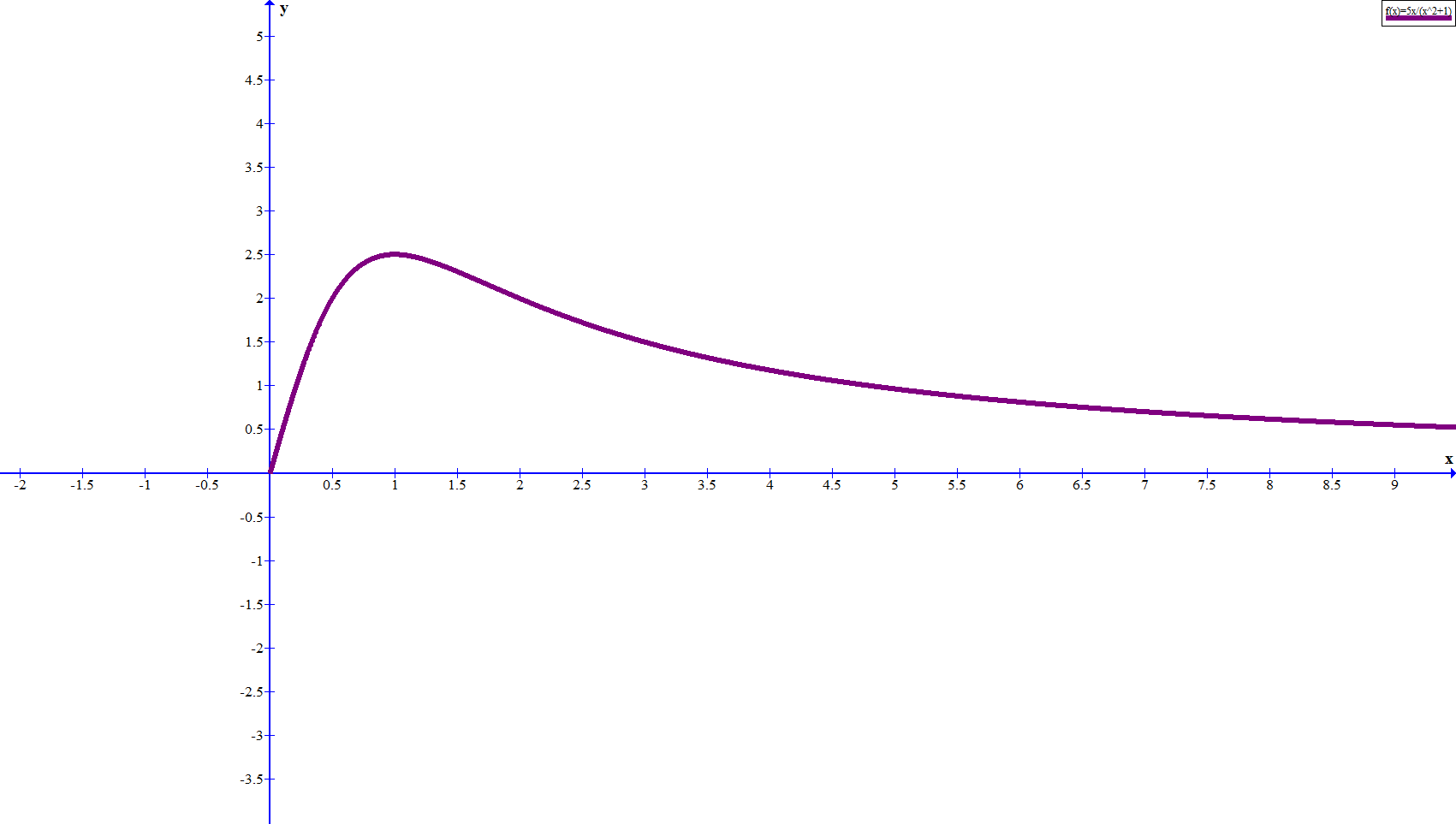